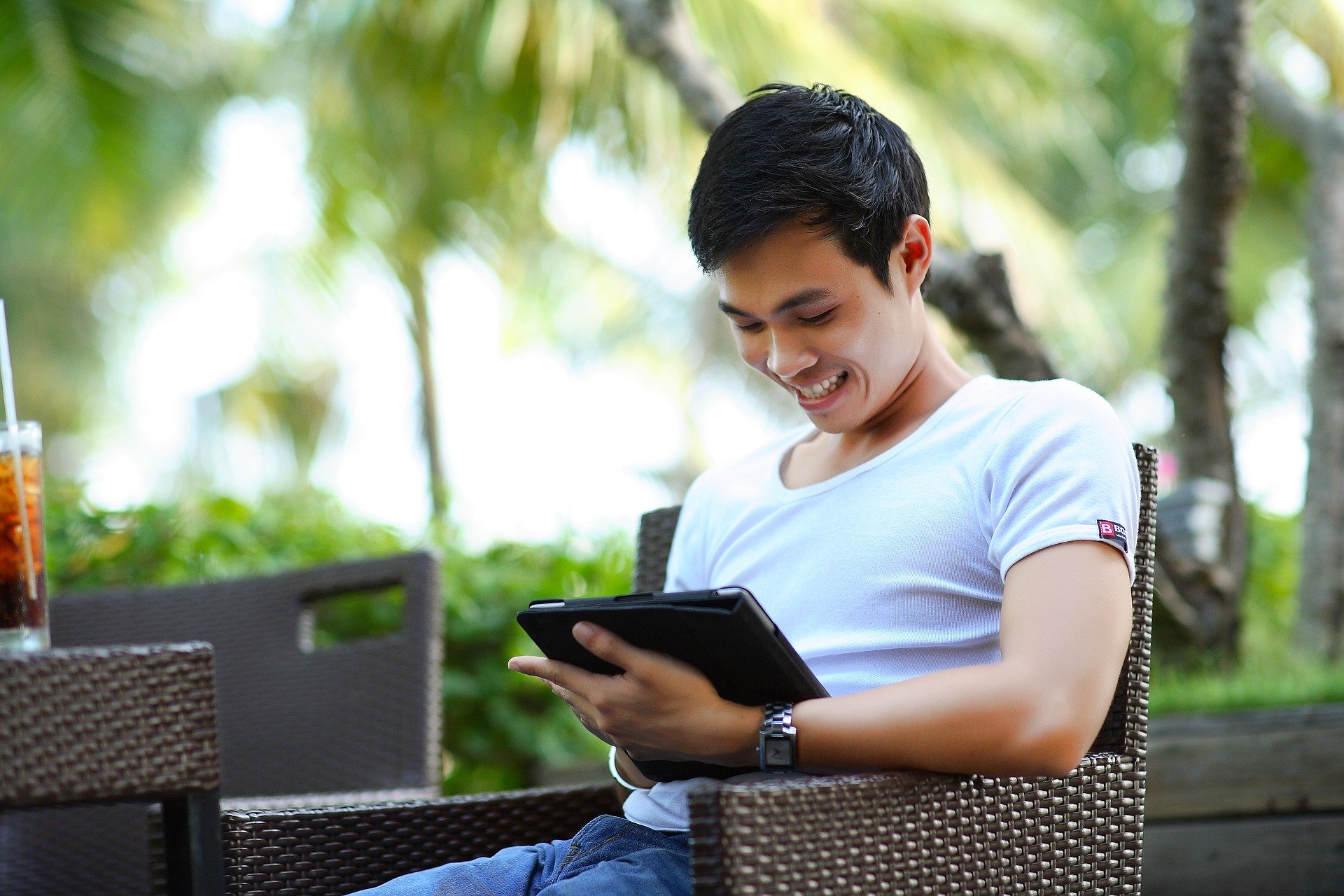 Stop garnishments, repossessionsand collectorcalls NOW!

$0-Down 
Bankruptcy
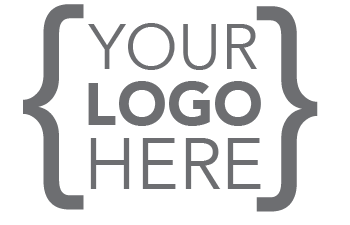 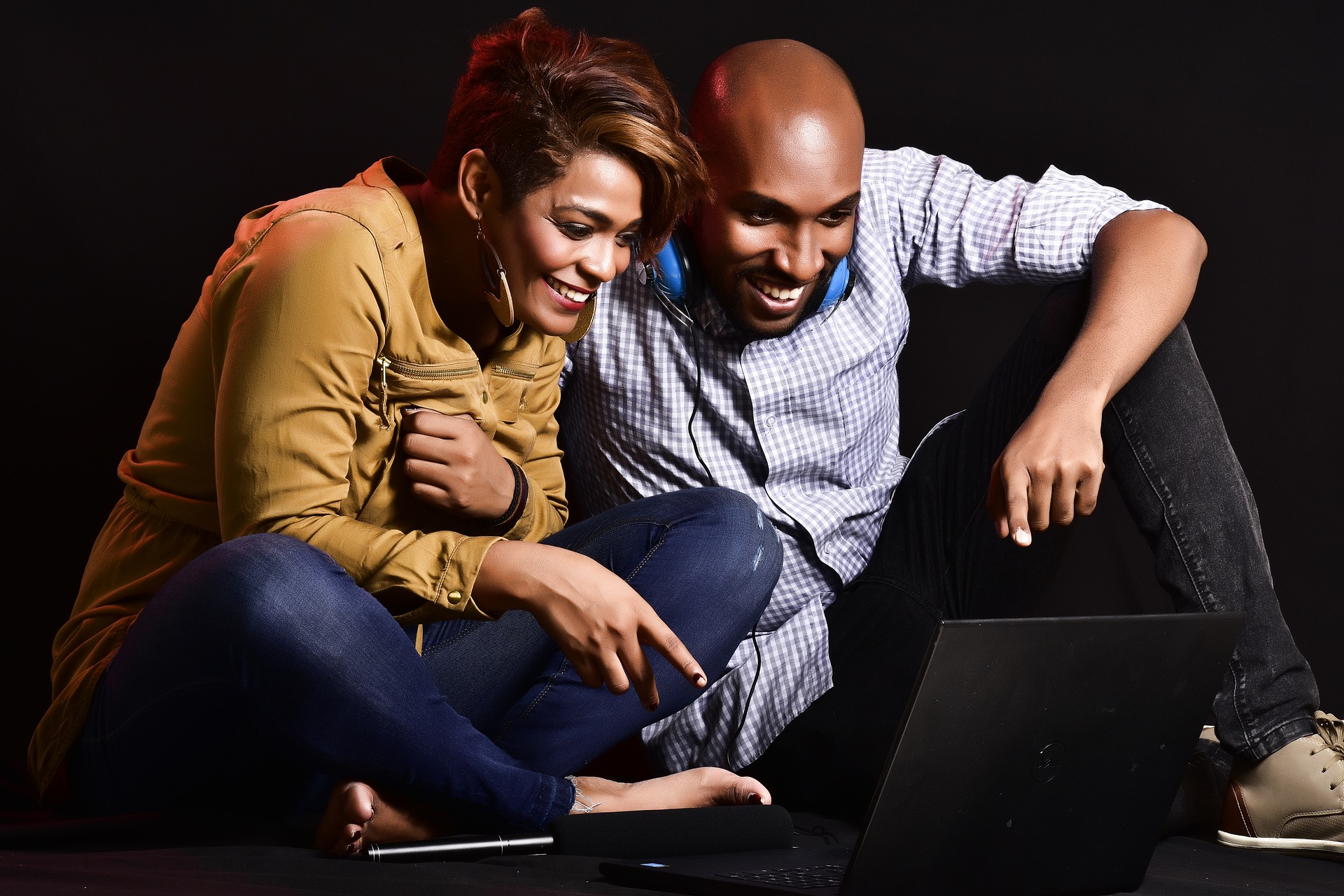 Get a fresh startNOW with 
$0-Down Chapter 7
Bankruptcy
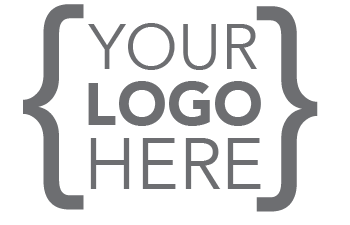 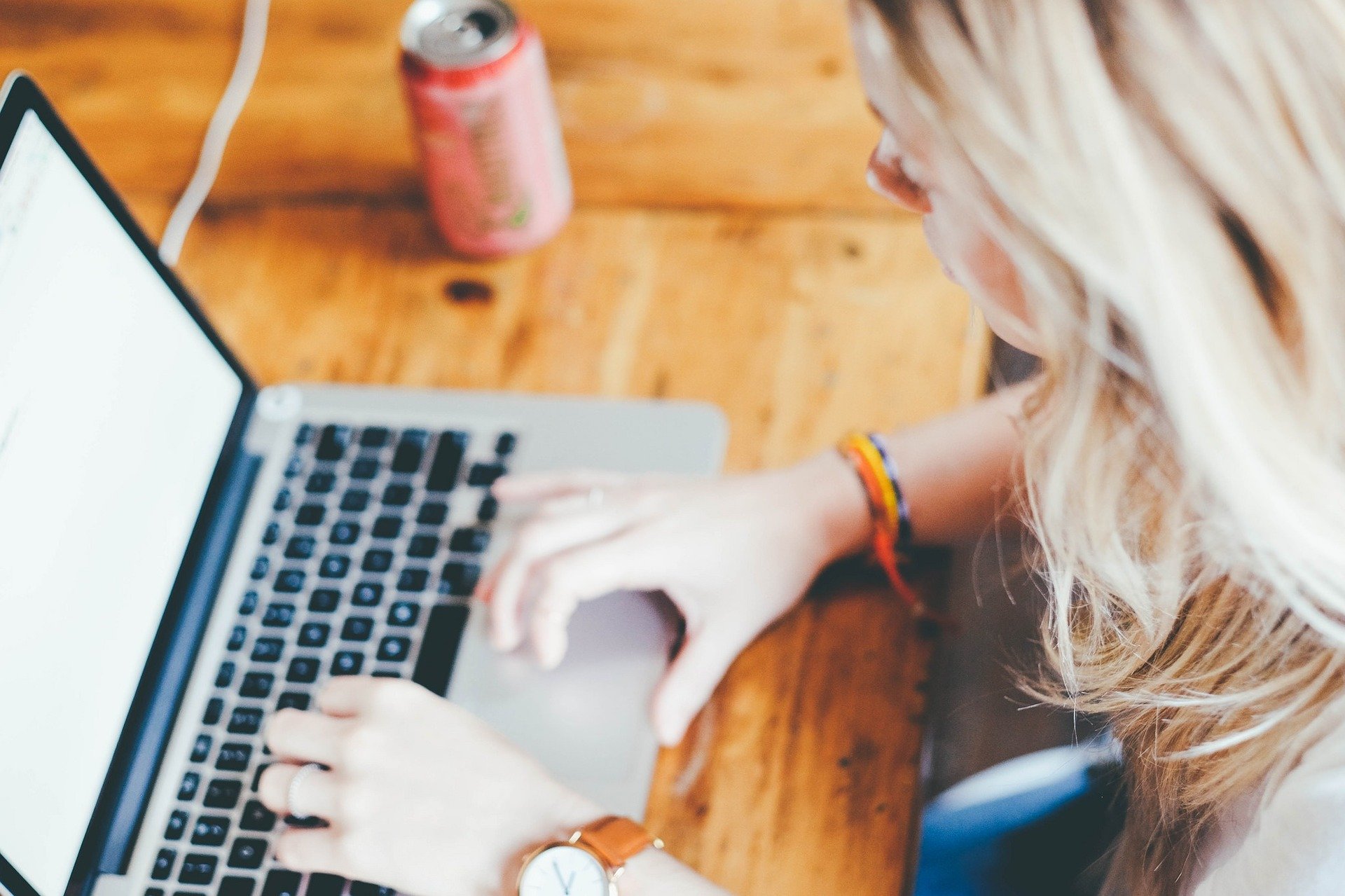 $0-DOWN BANKRUPTCY!

You don’t payuntil yourcase is filed.
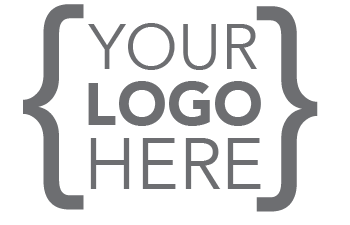 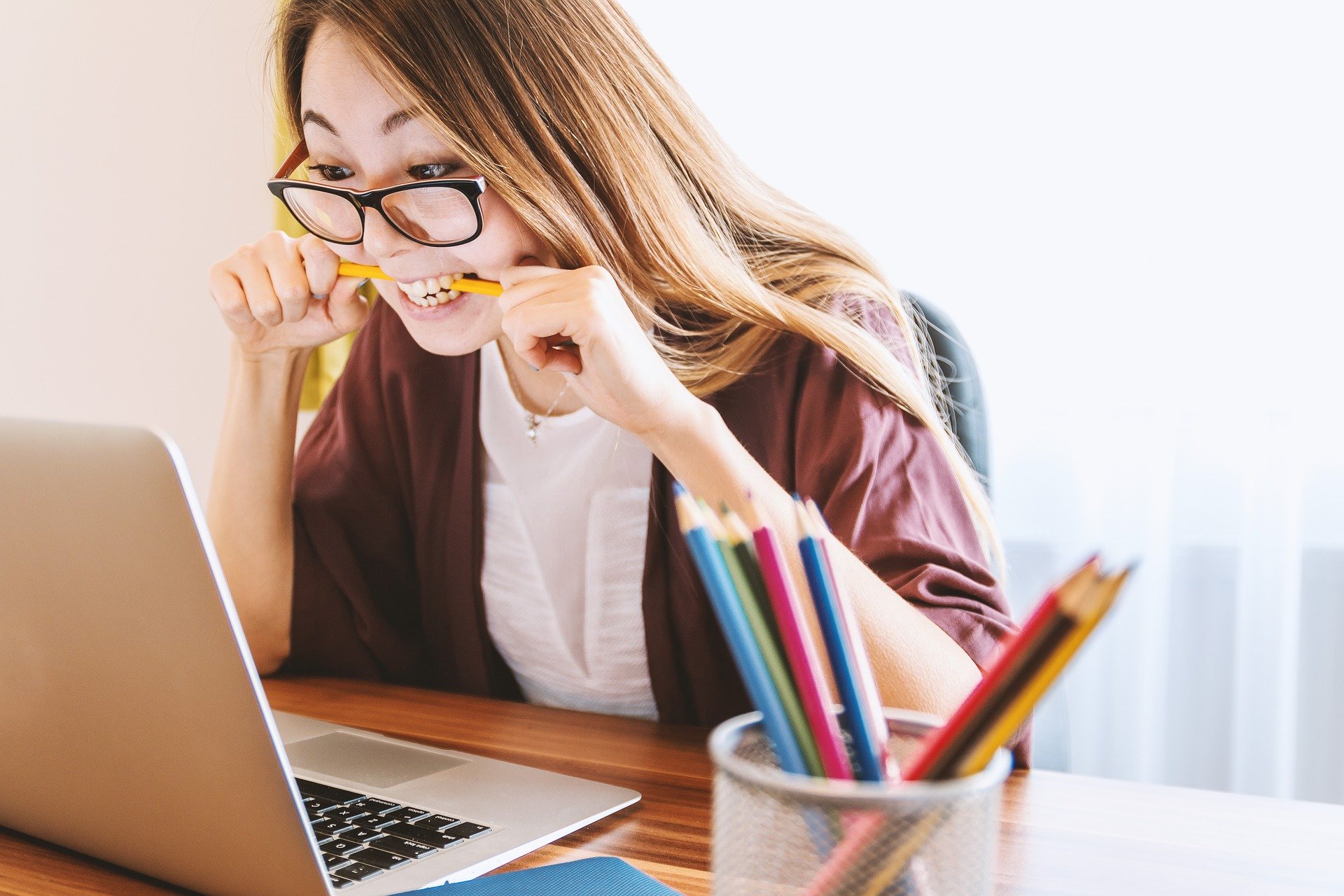 STOP Creditor HarassmentTODAY!
$0-Down Bankruptcy
Free Consultation
Fast Filing
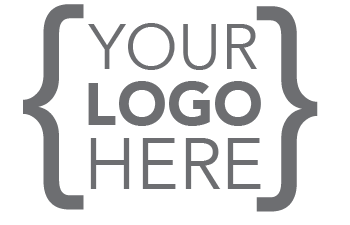 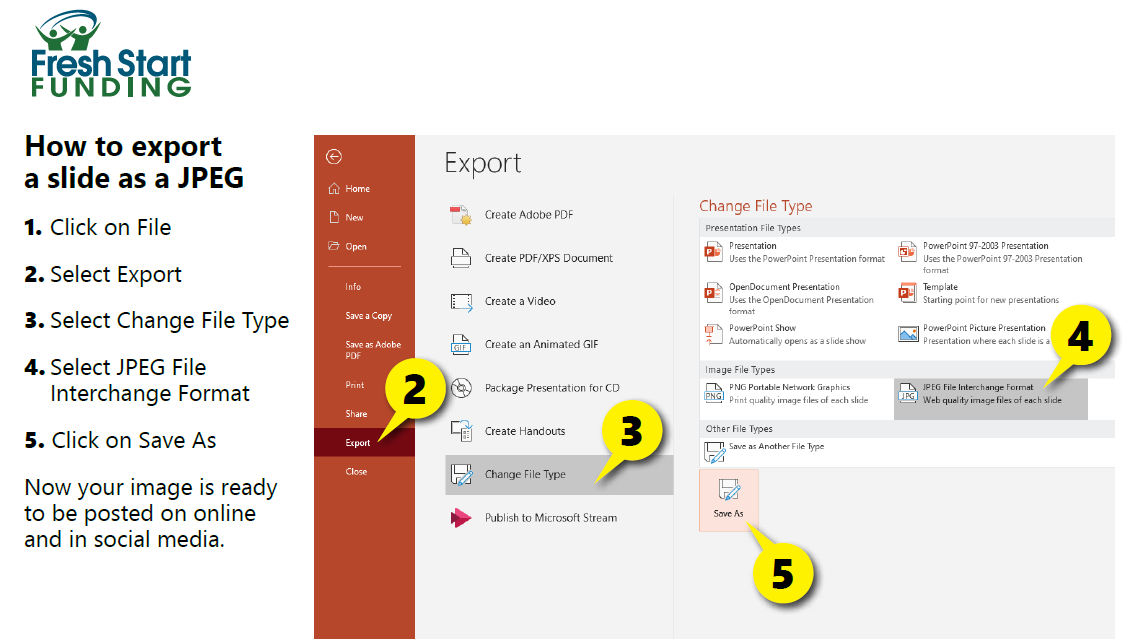